P5 WEEKLY DIARY  WEEK COMMENCING Monday 18th May 2020
Could I please ask that no one edits (changes) anything on any page of this 
PowerPoint. Thank you.
Dear Primary 5, parents and carers

This week our whole school Assembly is celebrating Reading.  I thought I would start off our weekly diary by reading one of P5’s favourite poems. 

Our Teams lessons start on Tuesday with literacy circle groups – each group will have a separate lesson. Please make sure you have completed your character analysis questions.  On Wednesday we will have a subtraction and addition lesson for the whole class and on Thursday we will have a whole class lesson on how to write an ‘informal letter’ to our new nursery buddies.

Please let us know if you are having any difficulties with accessing elements of the weekly tasks.  I am sure we can resolve any issues for you.  Do not hesitate to get in touch.

Thank you for all your support.  I know it is not always easy to upload the tasks and I really appreciate all your efforts.

Take care and I look forward to hearing you all soon.

Kind regards

Mrs Peters
Online Lessons this week.
Tuesday   9.30 am - 10 am         Demon Dentist                    
Tuesday  10 am –10.30 am          Firework-Maker’s Daughter 
Tuesday  1.30 pm – 2 pm            Gangsta Granny
Tuesday   2 pm – 2.30 pm          Millions: The Not-So-Great-Train Robbery
Please have your completed character analysis answers to hand.
       
Wednesday 10.30 am  SUBTRACTION – standard written message
 Please have squared paper, a pencil and a ruler to hand. 

Thursday  - 11.00 am   WRITING A LETTER TO OUR NURSERY BUDDIES
                                    Spelling Test on Animal Plurals
Please have some paper and a pencil ready for taking notes.
Celebrating Reading
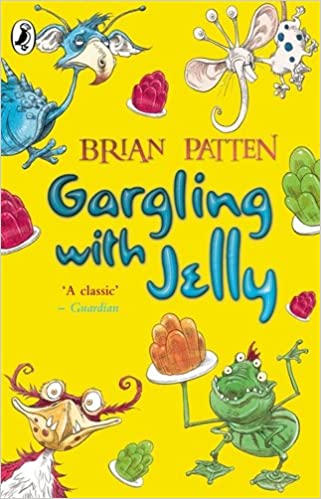 The Trouble with My Brother
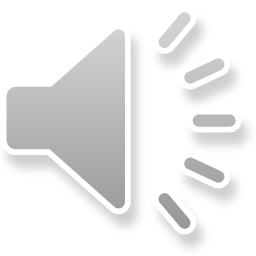 LITERACY

Spelling

This week we are focussing on Animal Plurals – this is revision, however, there will be
a few new words in the worksheet.  Please check the correct spellings using a dictionary – 
you can use on online dictionary if you wish. Fill in the missing words on the worksheet.  
The missing words are the words you will be tested on at the end of our Writing Lesson on 
Thursday.  Remember to practise your spelling before Thursday using the strategy that works
for you.  You could even get someone in your family to test you.   

Please find the spelling worksheet on our website under P5 Class Blogs.
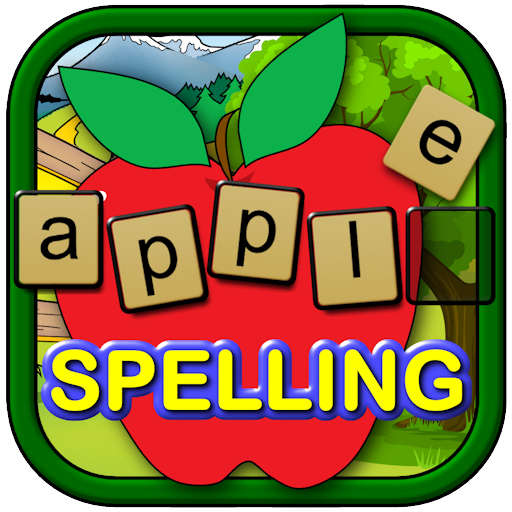 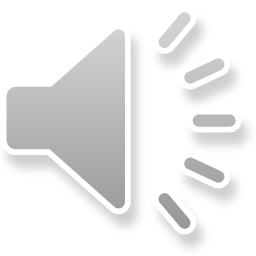 LITERACY

Grammar

This week you have to correct the punctuation in sentences.  You have to re-write the unpunctuated sentences and insert the correct punctuation.  You can write these in your jotters or type them out in a word document (whatever is easier for you).  

The different types of punctuation you will have to insert are:

capital letters
full stops
question marks
inverted commas

To remind you of inverted commas (speech marks) please look at the following example:

              can i take the dog for a walk asked Amy

          “Can I take the dog for a walk?” asked Amy.

Please find the worksheet on our website under P5 Class Blogs.
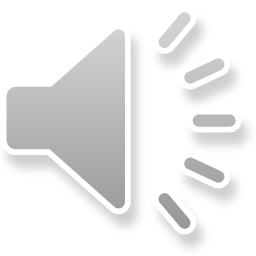 LITERACY
Writing Task

Lesson on Thursday 11 am

LI – I can write an informal letter.

Writing to our new nursery buddies!
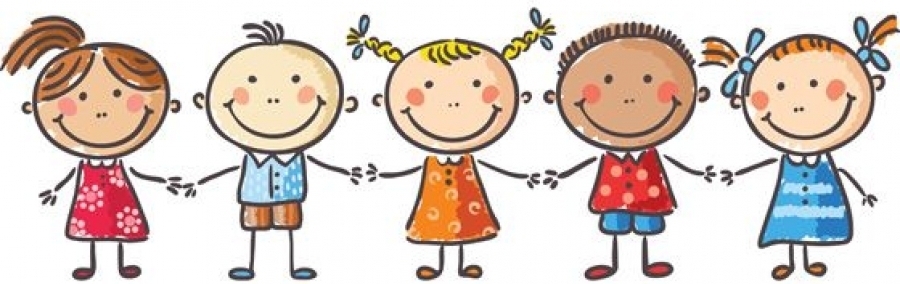 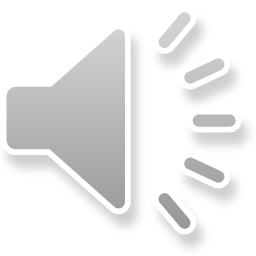 EXPRESSIVE ARTS - MUSIC 

OPERA – BE PART OF A BRAND NEW OPERA CALLED ‘FEVER’

Week 2 – Don’t worry if you did not manage to visit the website last week – it is easy to catch up.
 Go to www.scottishopera.org.uk/fever every Monday to find all you need to get started.
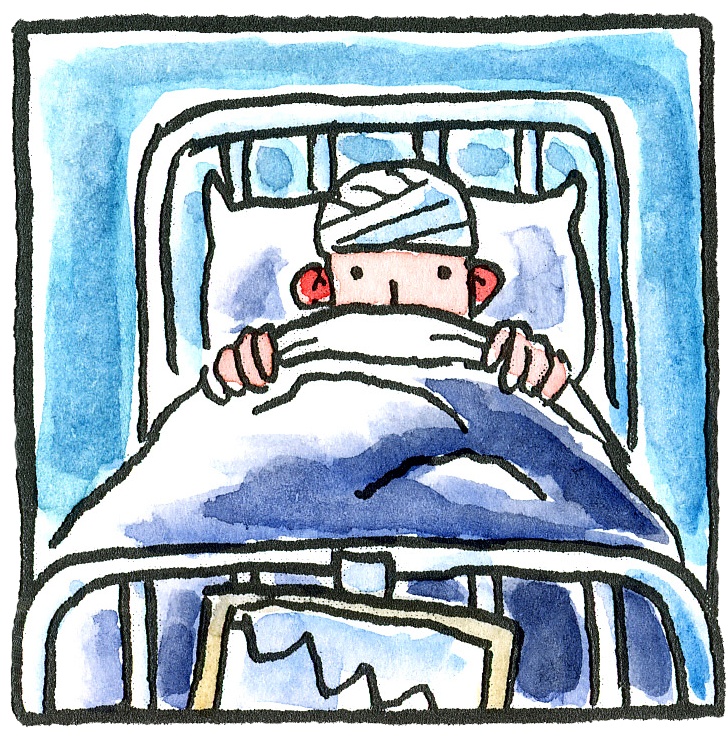 NUMERACY
Beetles and Butterflies

Please look at the guidance PP – Subtracting 3 digit numbers. 

Complete the Subtraction Worksheets 1 and 2 (subtracting using the standard written method).  

Complete the first three pages from the Addition and 
      Subtraction Workbook, the Large Numbers Addition 
      Worksheet, the Missing Number 3 digit Addition     
      Worksheet and the Addition Pyramids Worksheet 1.
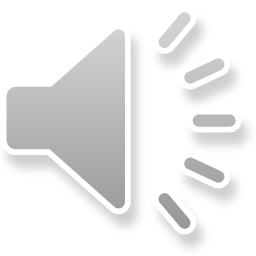 NUMERACY
H5 page 13 and 14 

BEES

LI – I can add 3 digit plus 2 digit

                                               2 8 4
                     +    2 9
                       3  1 3
                                                                    1         1



                        2 8 4
                     +  0 2 9
                        3  1 3
                                                                       1         1
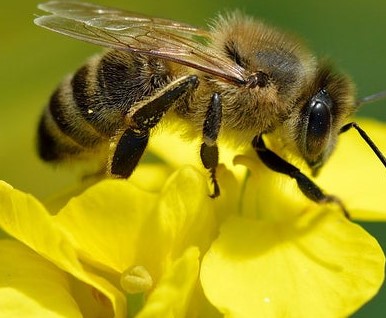 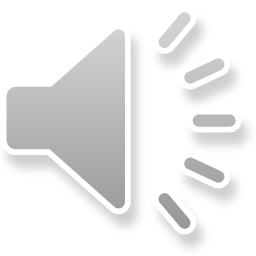 BEES

LI – I can add 3 digit plus 2 digit

                                               4 8 5
                     +    3 9
                       5 2 4
                                                                    1         1



                        4 8 5
                     +  0 3 9
                        5 2 4
                                                                       1         1
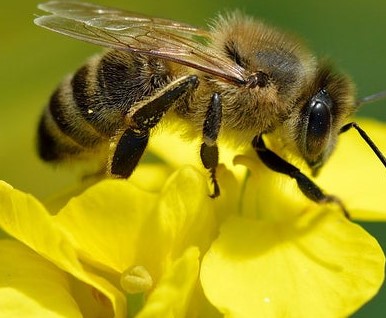 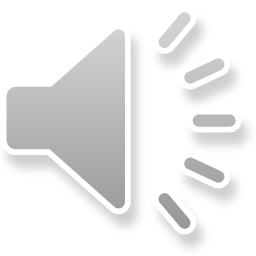 BEES



Now that you listened to me and read the two 
previous slides, I would like you to complete:

Page 13 questions: 4, 1 and 3 (in this order)
Page 14 question 3 only 
Page 14 question 1 (optional)
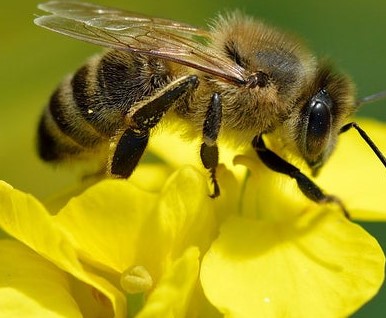 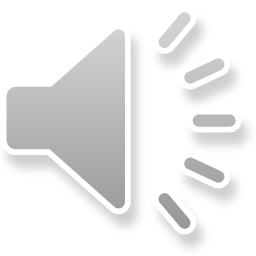 ORIENTEERING – part 2

Last week we learned about how to draw maps.  This week we are learning about how to find the controls on a course (how to find our way around a course).

To find all the worksheets go to the school website and find P5 Class Blog or Teams/Files/P5 Resources/Orienteering.

Part 2: Courses and Controls




https://www.scottish-orienteering.org/lets-get-started-orienteering/
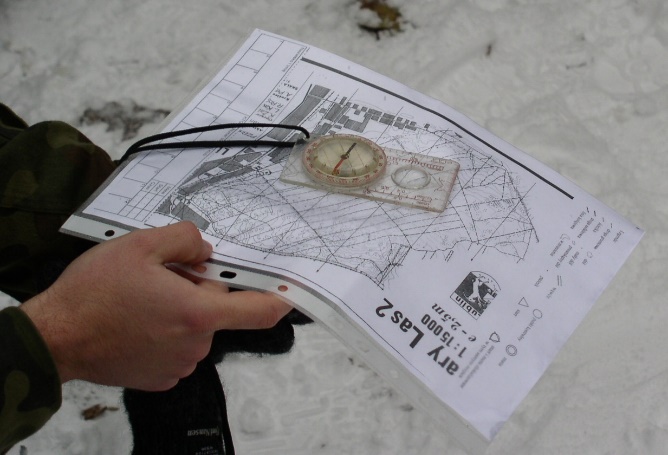 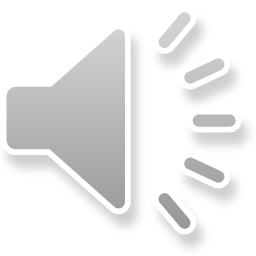 HEALTH AND WELLBEING
 
PHYSICAL EDUCATION 

If you are still doing the Joe Wickes training sessions, great!  If you want to try some new fitness routines, try the links below.

Cosmic Kids Yoga 
https://www.youtube.com/user/CosmicKidsYoga

Oti Mabuse & Marius Lepure Online Dance Class 
https://www.youtube.com/user/mosetsanagape/videos 

Zumba Kids on Go Noodle 
https://app.gonoodle.com/channels/zumba-kids
MINDFULNESS

If you are feeling a little worried and anxious, this is a five-minute video teaching you how breathing can help you to relax.  Try doing it every day (at any time), lying down or sitting crossed legged, the more you practise the more you will feel the benefits.
 https://www.youtube.com/watch?v=CvF9AEe-ozc
Reminders..
Remember that you can use the booklets and worksheets you took home.

We understand that you may not always have access to a device so just do what you can.

If you don’t have squared paper – just use any paper you have around the house. 

Remember to share links to any learning videos you think are useful.

We have boxes in Sainsbury’s full of jotters and school things – let your parents know – I believe there are  squared paper jotters.